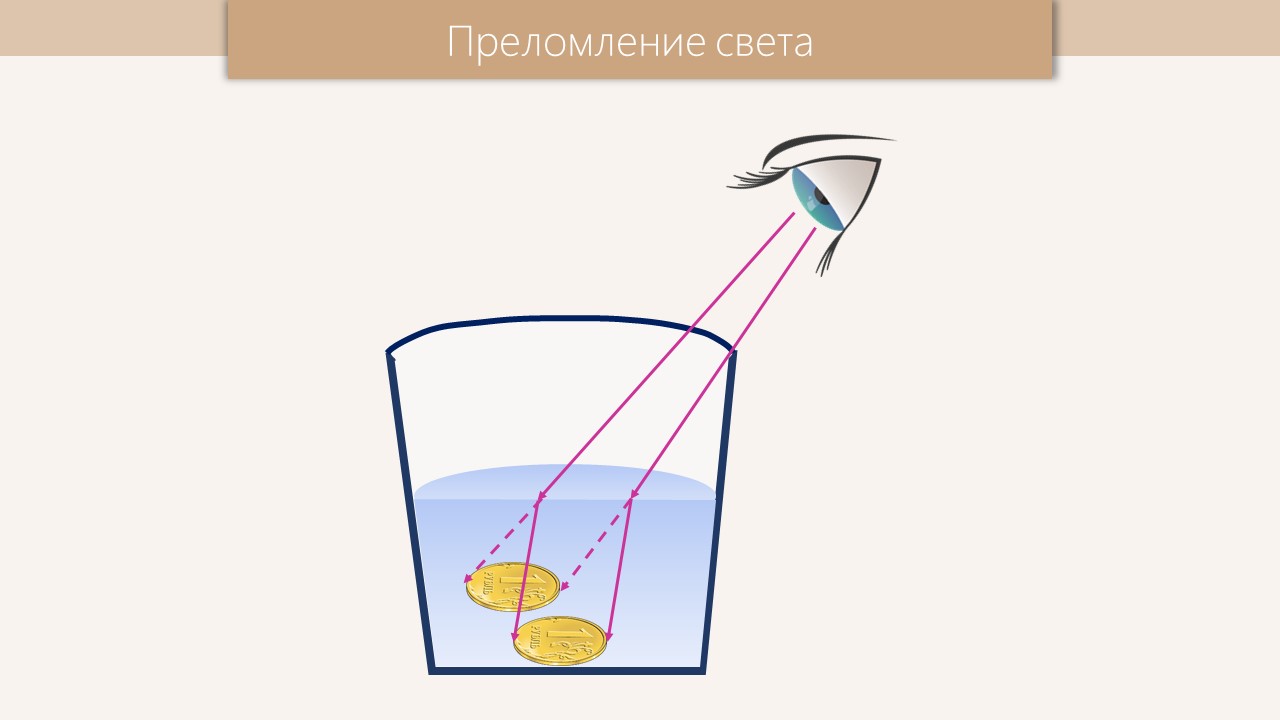 Преломление света. Закон преломления света
Фронтальная проверка
Ответы:
1. 250
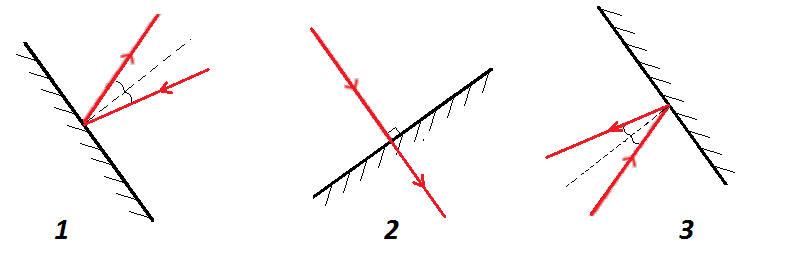 2.
3. под углом 900
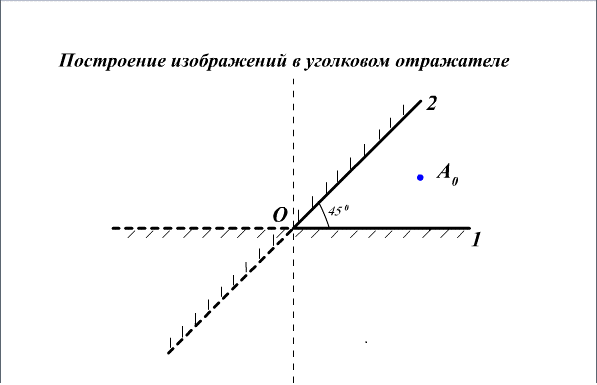 4. Количество изображений 
          N=(3600/)-1=7
Анализ задачи №4.
Анимация «Система зеркал под углом 450»
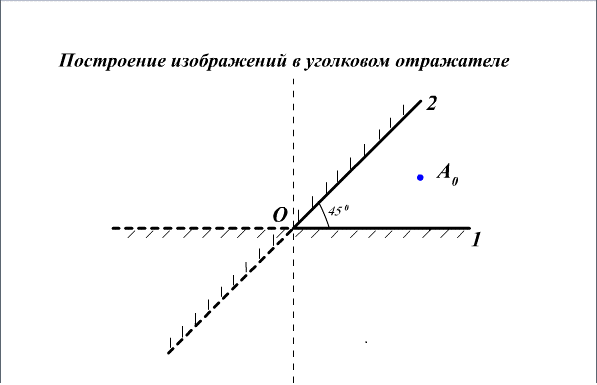 Количество изображений:   N=(3600/)-1=7.
Взаимопроверка.
Шкала выставления оценок
4 верных ответа - «5»;
3 верных ответа - «4»;
2 верных ответа - «3»;
1 верный ответ или нет верных ответов - «2»
Иллюзия сломанного карандаша
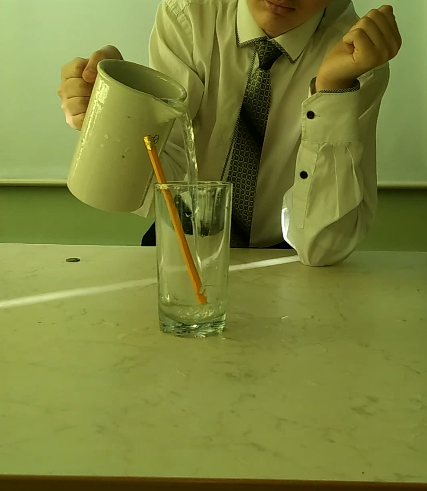 Иллюзия сломанного карандаша
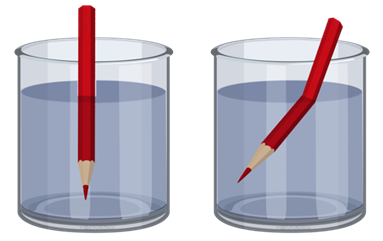 Тема урока: «Преломление света. Закон преломления света»
Цель урока: дополнить знания об особенностях распространения света на границе раздела двух сред; ознакомиться с законом преломления света.
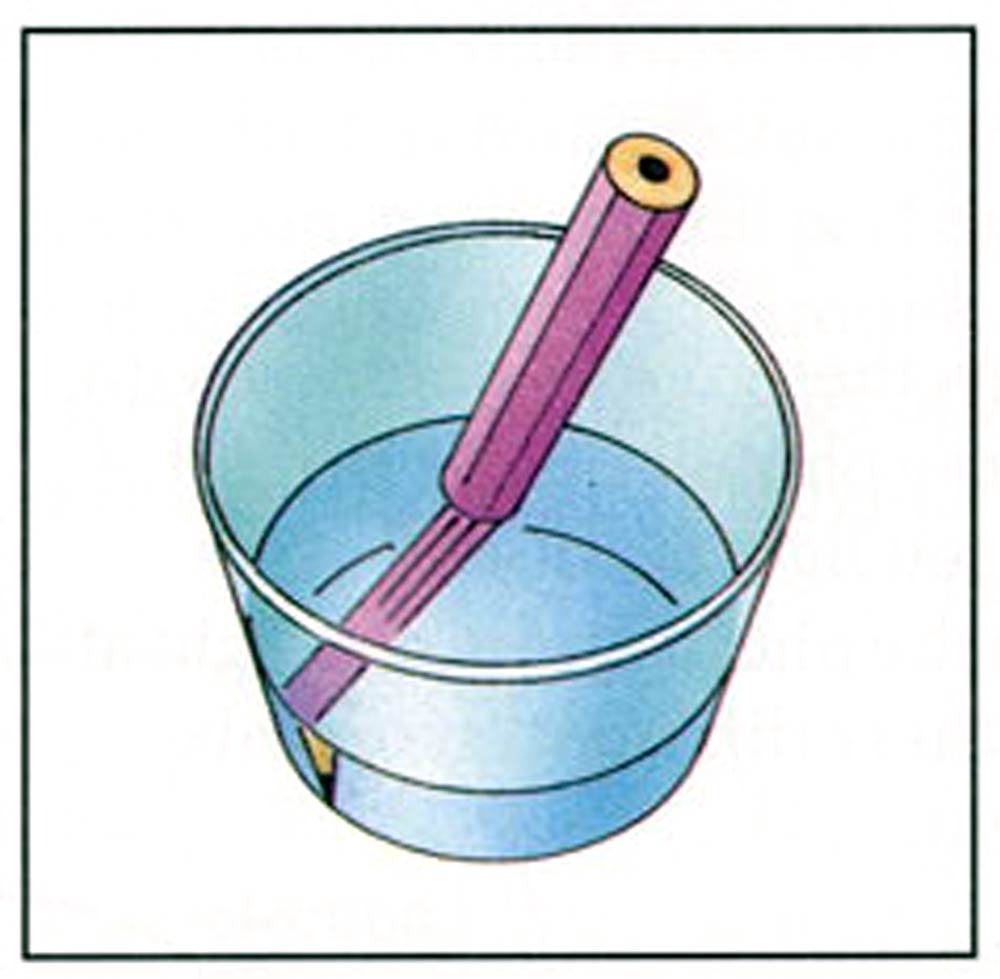 Преломление света
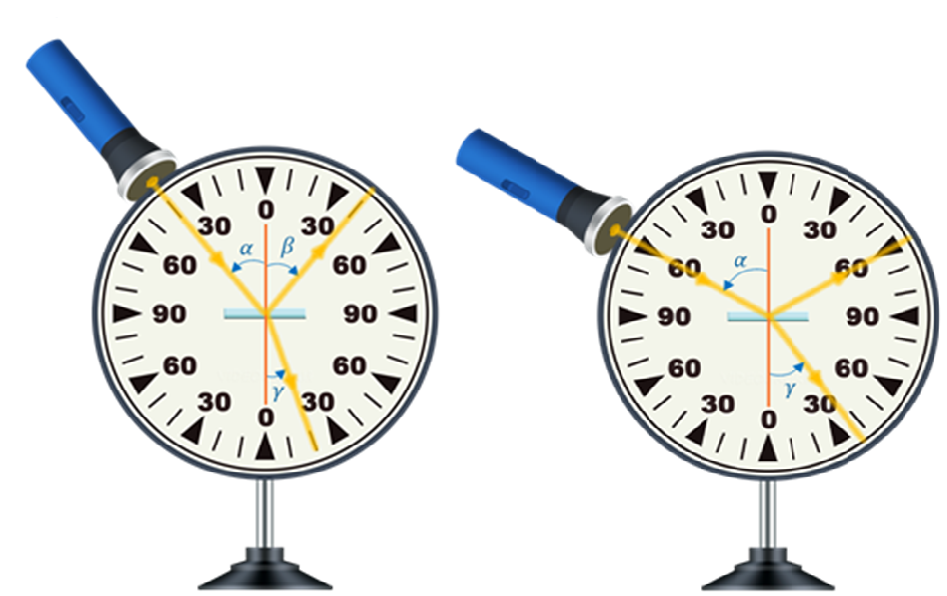 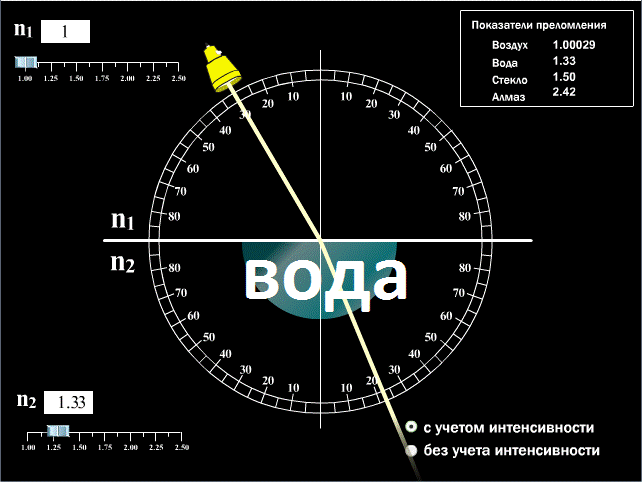 Анимация «Закон преломления света»
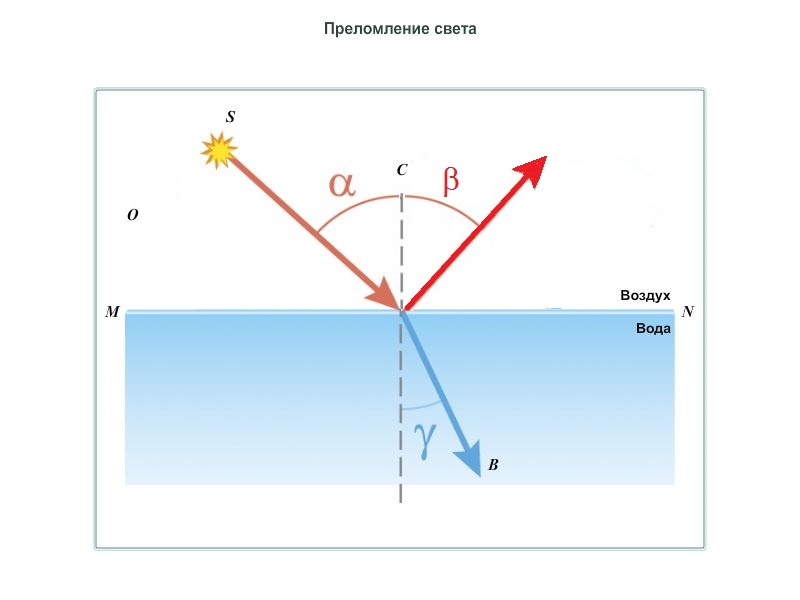 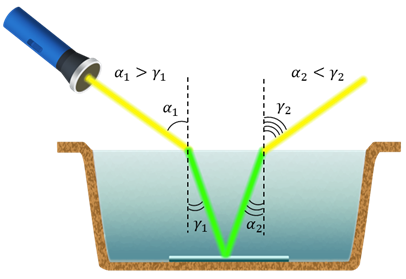 свойство обратимости
1.  Если луч света переходит из среды оптически менее плотной в среду оптически более плотную, то угол преломления меньше угла падения. То есть преломлённый луч как бы прижимается к перпендикуляру
   2.  Если свет переходит из среды оптически более плотной в среду оптически менее плотную, то угол преломления больше угла падения. То есть преломлённый луч прижимается к границе раздела двух сред.
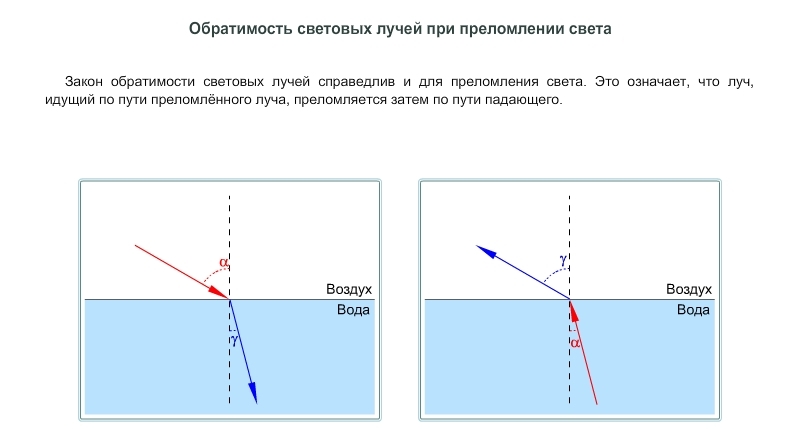 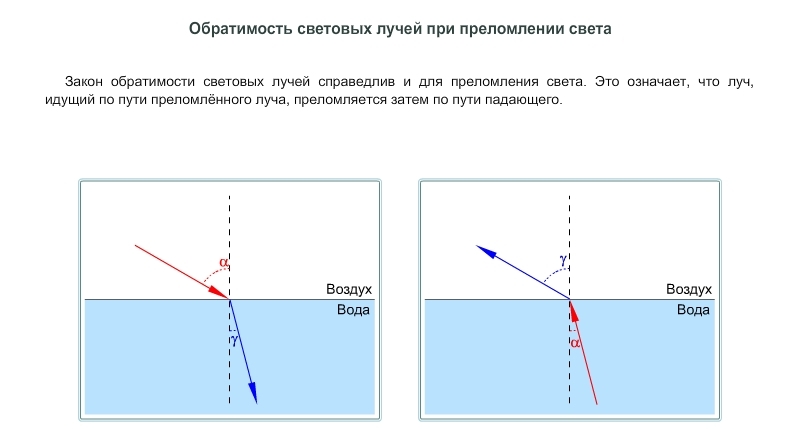 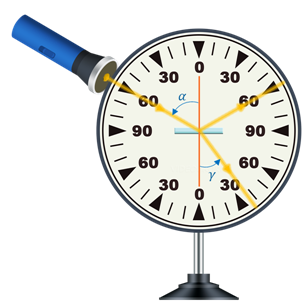 оптическая плотность среды характеризуется скоростью распространения света в ней. 
Чем больше скорость распространения света в среде, тем меньше её оптическая плотность.
Работа с текстом учебника.
Прочитать текст §67 «Преломление света. Закон Преломления света».
Найти информацию о показателе преломления среды:
1. Обозначение
2. Определение
3.Причина изменения скорости
Вывод закона преломления света.
синус угла в прямоугольном треугольнике.
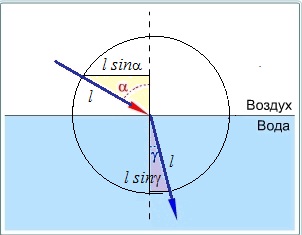 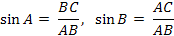 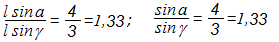 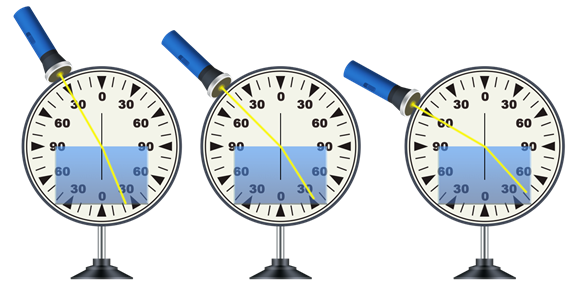 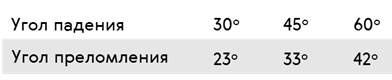 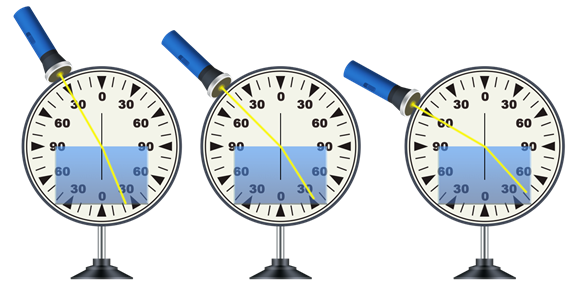 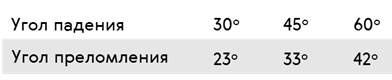 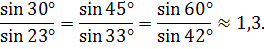 относительный показатель преломления для двух сред.
Закон преломления света:
лучи, падающий и преломлённый, лежат в одной плоскости с перпендикуляром, проведённым в точке падения луча к границе раздела двух сред. Отношение синуса угла падения к синусу угла преломления есть величина постоянная для данных двух сред:
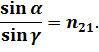 закон Снеллиуса
Относительный показатель преломления
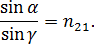 Абсолютный показатель преломления
 
в вакууме                            ,  где с = 3 ∙ 108 м/с.
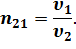 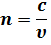 «Гимнастика глаз»
1. «Дуга»
2. «Змейка»
3. «Циферблат»
Фронтальный опрос
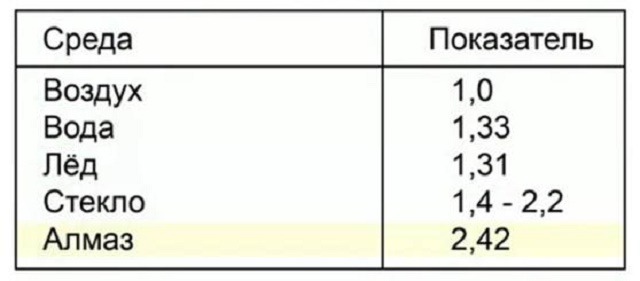 1. Используя таблицу показателя преломления, определите, когда световые лучи больше преломляются: при переходе из воздуха в воду или из воды в стекло.
2. С какой скоростью распространяется 
свет в воде? 
3. На рисунке показан ход светового луча 
стрелочками. Вода размыла некоторые 
слова.  Помогите их восстановить.
 I среда - …
II среда - …

4. Если свет из воздуха попадает в воду, то преломленный луч отклоняется к … от первоначального направления. 
5. Что изменилось бы, если бы луч шел из воды в воздух?
6. Бывает ли такое: луч света, проходя через границу раздела двух сред не меняя своего направления? Если да, то почему? Если нет, то почему?
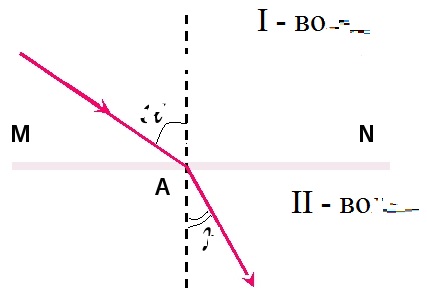 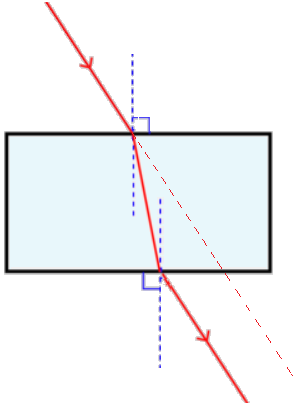 Работа в группах
«Невидимая монета»
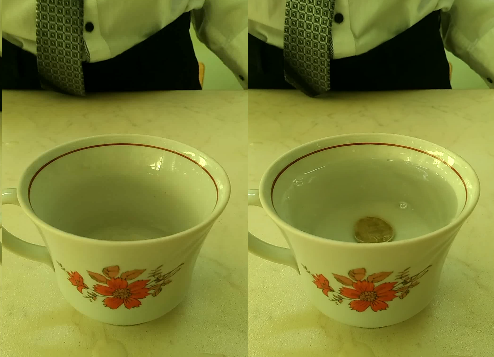 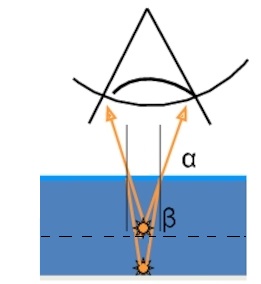 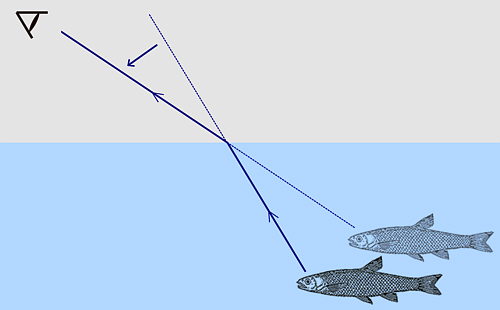 Домашнее задание
1. § 67 учебника; вопросы и задания к параграфу.
2. Выполнить упражнение 47.
Рефлексия
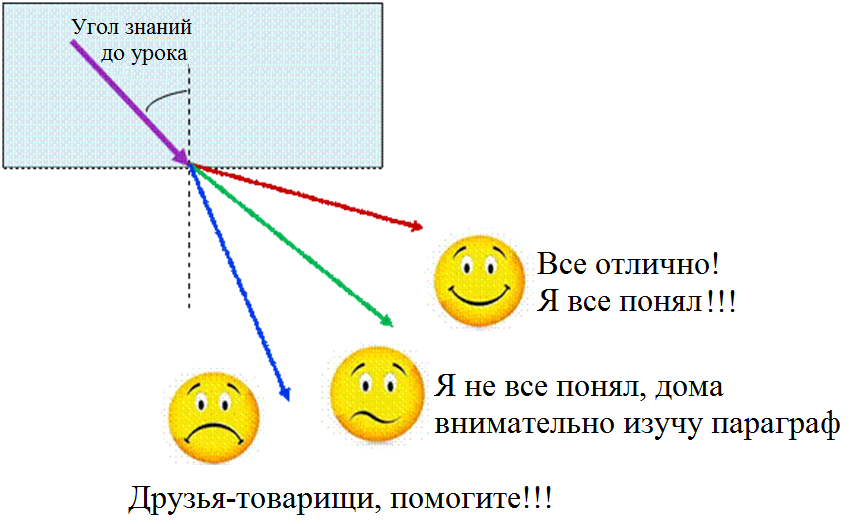